Hepatic – Portal Circulation
Dr. A W Muriithi
MBChB, BPharm, BDS
February 2018
Blood supply to liver
awm 2018   GIT physiology
2
Blood flow to the gut
Splanchnic circulation = blood flow to g i tract, liver, spleen and pancreas
Two large capillary beds are partly in series with one another:
Small splanchnic arterial branches supply capillaries in  g i tract, liver, spleen and pancreas
From these capillary beds, venous blood flows into portal vein (provides most of blood to liver)
Hepatic artery supplies oxygenated blood to liver cells
awm 2018   GIT physiology
3
Gut wall vassculature
awm 2018   GIT physiology
4
Neural regulation
Control of mesenteric circulation is exclusively due to sympathetic stimulation which constricts mesenteric arterioles and capacitance vessels
Responses mediated by α receptors and β receptors

Auto-regulation occurs:
Less well-developed than that in brain or kidney
Metabolic principal responsible for auto-regulation
awm 2018   GIT physiology
5
awm 2018   GIT physiology
6
‘Functional hyperemia’
Intestinal blood flow increases on food ingestion
Muscle contraction
Ingestion of food also stimulates secretion of gastrin and cholecystokinin
Absorption of food also increases intestinal blood flow
Mediated principally by glucose and fatty acids
METABOLIC PRINCIPLE
awm 2018   GIT physiology
7
awm 2018   GIT physiology
8
Countercurrent blood flow in villi
Vessels are in close proximity
 At the base, O₂ easily diffuses from arteriole into venule;  bypassing the tip of the villous
In disease conditions, an oxygen deficit easily results in ischaemic death of villi     short, blunted villi
(eg in Chron’s disease)

 net result = POOR ABSORPTION
awm 2018   GIT physiology
9
Vasculature of a villous
awm 2018   GIT physiology
10
Brush border
awm 2018   GIT physiology
11
awm 2018   GIT physiology
12
Hepatic (functional) acinous
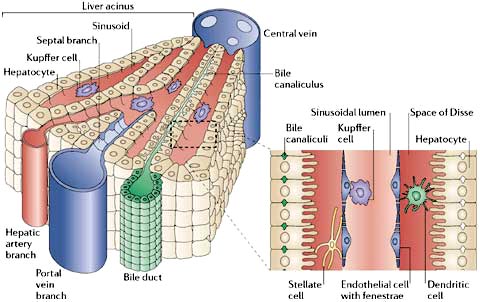 awm 2018   GIT physiology
13
Regulation of blood flow
Blood flow in portal venous and hepatic arterial systems varies reciprocally
When blood flow is reduced in one, it increases in the other;  but not perfectly.
Portal venous system does not auto-regulate.  
As the portal venous pressure and flow are raised, resistance either remains constant or decreases
Hepatic arterial system does auto-regulate 
Sympathetic nerves constrict pre-sinusoidal resistance vessels in portal venous and hepatic arterial systems BUT neural effects (mediated by α receptors) are the more important
awm 2018   GIT physiology
14
Capacitance vessels
Liver contains 15% of total blood volume of the body

In humans, the liver is an important blood reservoir 

About half the hepatic blood volume can be rapidly expelled in response to haemorrhage 
SHOCK

In humans, the spleen is not so important a reservoir
awm 2018   GIT physiology
15
Splanchnic Circulation
Unusual circulation because instead of the intestinal venous blood returning directly to the heart, most of it is directed to the liver via the hepatic portal vein
Blood flow to stomach, intestines, pancreas and liver – arranged in a series of parallel circuits
Blood from intestines and pancreas drains into liver via the hepatic portal vein
During fasting, the liver receives about
1300 ml/min from portal vein
500 ml/min from hepatic artery
NB - The portal supply increases further after meals
awm 2018   GIT physiology
16
Blood flow through the liver
Pressure in portal vein leading to the liver ≈ 9 mmHg
Pressure in hepatic vein leaving the liver = 0 mmHg
Pressure difference shows that resistance to blood flow through the sinusoids is normally very low (Flow rate through sinusoids is about 1350 ml/min
awm 2018   GIT physiology
17
Cirrhosis of liver
Damaged liver parenchymal cells are replaced with fibrous tissue that contracts around blood vessels – impeding blood flow

Results from alcoholism, ingestion of poisons (CCl₄), viral disease (infectious hepatitis), obstruction or infection of bile ducts
awm 2018   GIT physiology
18
Portal hypertension
Blockage of portal system eg by large clot  in portal vein or its branches, if sudden, leads to impedance of blood from intestine and spleen
Capillary pressure in intestinal wall is increased to 15-20 mmHg above normal
RESULT: (extravasation) Patient dies within a few hours due to excessive loss of fluid from capillaries into the lumen and walls of the intestines  (abdominal fluid accumulation - ascites)
awm 2018   GIT physiology
19
Other facts about the liver
50% of all lymph formed in body under resting conditions is from the liver
Liver sinusoids are very permeable
Allow ready passage of fluid and proteins 
Liver is capable of remarkable restoration of hepatic tissue loss so long as the damage is not complicated by viral infection or inflammation
When 70% of liver is resected, the organ has been shown to restore to its original size 
Kupffer cells (large phagocytic macrophages) lining hepatic venous sinuses cleanse blood of bacteria – mostly colonic baccilli
awm 2018   GIT physiology
20
Gut microbiome
Resident microbes along the digestive tract
Symbiotic relationship between host and the microbes
The microbes are normally commensals
Species and number vary and differ along the gut – regional distribution according to the luminal environment
For every one human cell there will be 10 microbial cells resident in the gut. Thus their genetic load is much greater than the individual human one
Play a key role in immunity
awm 2018   GIT physiology
21
Effects of gut microbiome
awm 2018   GIT physiology
22
One man’s meat is another man’s poison
awm 2018   GIT physiology
23
Food for thought (video)
awm 2018   GIT physiology
24
Thank you
awm 2018   GIT physiology
25